Linear Functions
SOL 8.14, SOL 8.16, SOL 8.17
Objectives
The student will be able to:
1) Construct a table of ordered pairs by substituting values for x in a linear equation to find values for y.
2) Plot in the coordinate plane ordered pairs (x, y) from a table.
3) Connect the ordered pairs to form a straight line (a continuous function).
4) Interpret the unit rate of the proportional relationship graphed as the slope of the graph, and compare two different proportional relationships represented in different ways.
5) Identify the domain and range of a relation.
[Speaker Notes: Mathematics Standards of Learning Curriculum Framework 2009: Grade 8, p. 29]
Homework
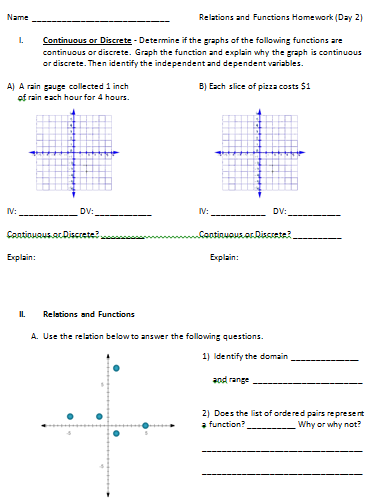 Homework
A)  A rain gauge collected 1 inch of rain each hour for 4 hours.
1) Create a table of values
Homework
A)  A rain gauge collected 1 inch of rain each hour for 4 hours.
2) Graph the data
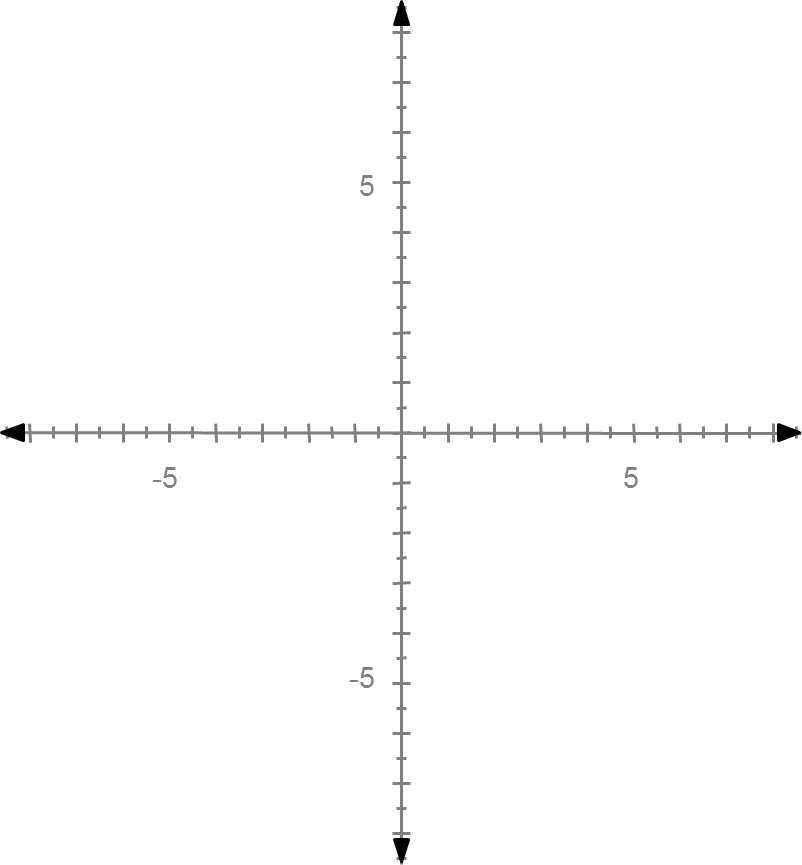 Homework
A)  A rain gauge collected 1 inch of rain each hour for 4 hours.
The graph is continuous
because the rain is
collecting in the gauge
between measurements.

Therefore, the points must
be connected by a line.  
The line begins at (0,0) since
there cannot be negative amounts of rain.
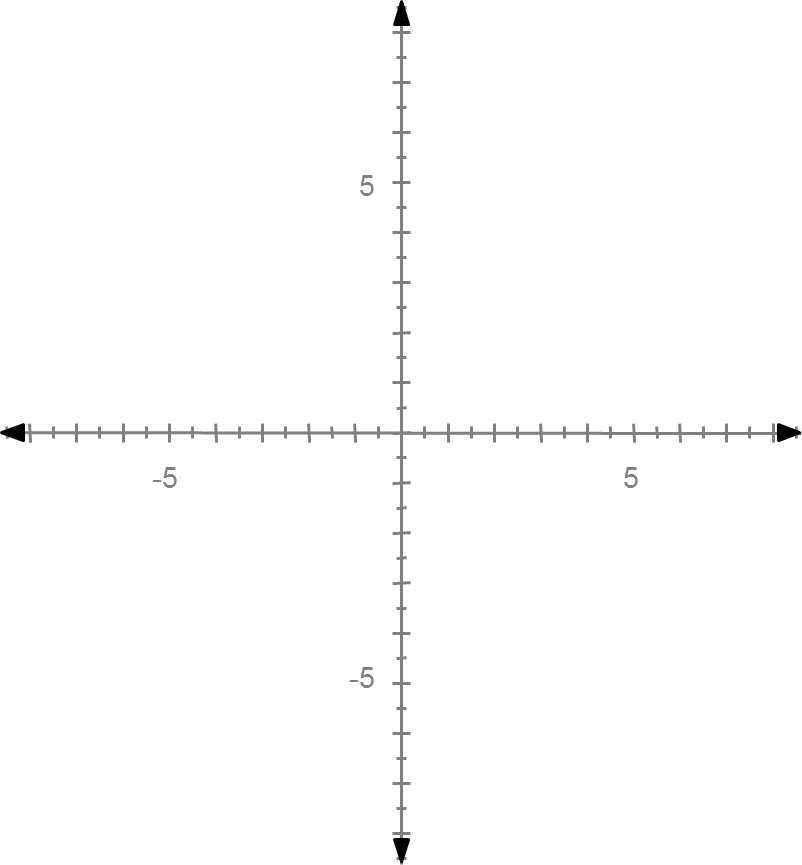 Homework
A)  A rain gauge collected 1 inch of rain each hour for 4 hours.

Independent variable:
Time
Dependent variable:
Amount of rain collected
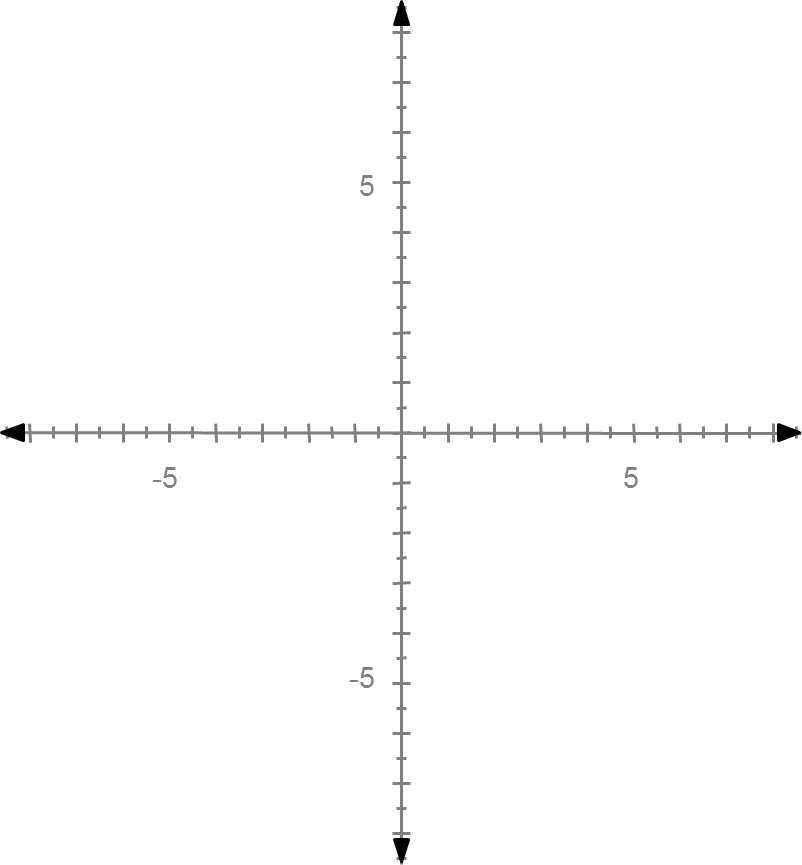 Homework
B)  Each slice of pizza costs $1
1) Create a table of values
Homework
B)  Each slice of pizza costs $1
2) Graph the data
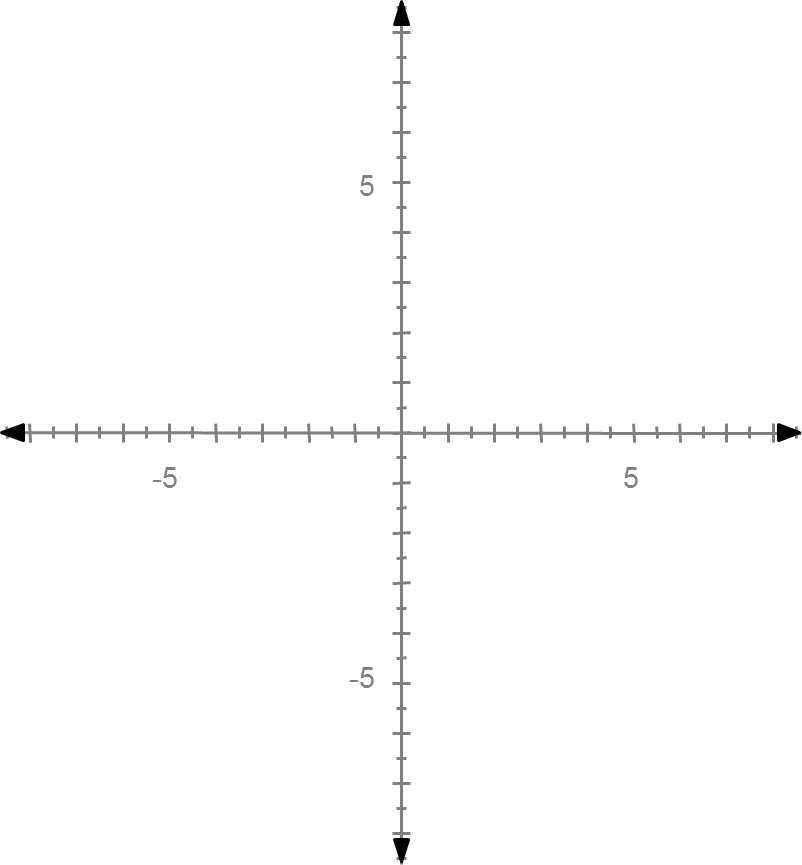 Homework
B) Each slice of pizza costs $1
The graph is discrete
because you would not 
buy partial slices of pizza.

Therefore, the points 
will not be connected 
with a line.
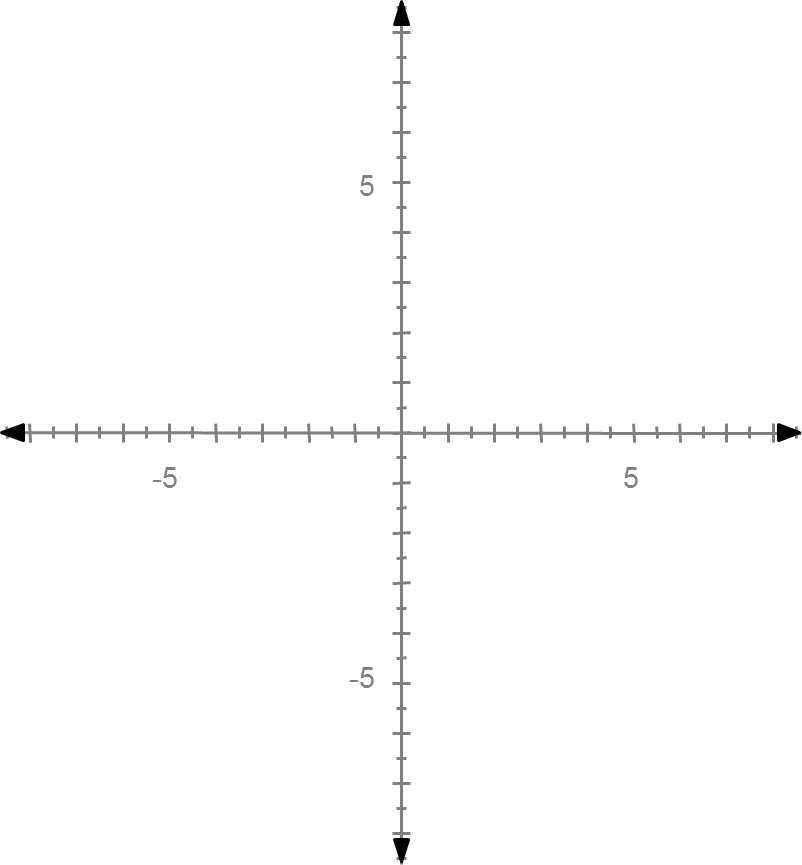 Homework
B) Each slice of pizza costs $1

Independent variable:
Number of slices
of pizza
Dependent variable:
Total cost
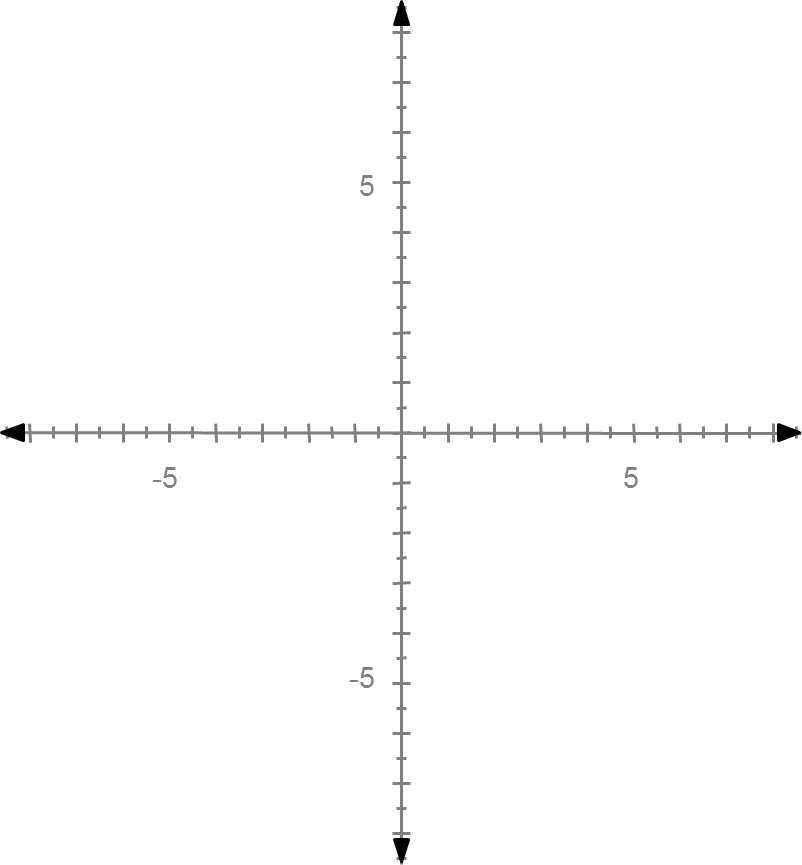 Relations and Functions
Use the relation below to answer the following questions.
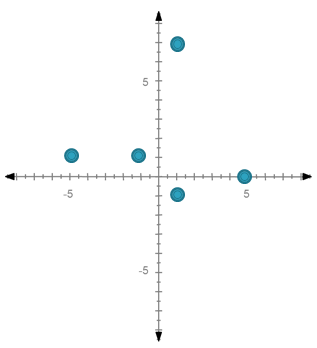 Identify the domain {-5, -1, 1, 5}
 
     and range {-1, 0, 1, 7}
 
 
2) Does the list of ordered pairs represent a function? No   Why or why not?
It does not pass the vertical line test because it touches more than one point at a time.
The x-value “1” is paired with two y-values,  “-1” and “7”
Review
What is a function?
Remember:  A function is a rule that has a unique output value for each input value.  
This means that there is only one  y value for each x value.   
What are domain and range?
Remember:  The domain is the set of x coordinates.
Remember:  The range is the set of y coordinates.
Linear Equations
A linear equation is a type of continuous function.
The graph of a linear equation is a straight line. 
A linear equation represents a situation with a constant rate. 
To graph a linear equation:
1) create a table
2) plot the ordered pairs
3) connect the points to form a straight line.
Graph each equation.
1) y = x – 3

Directions:
1) create a table
2) plot the ordered pairs
3) connect the points to form a straight line
1) y = x - 3
1) create a table
1) y = x - 3
1) create a table
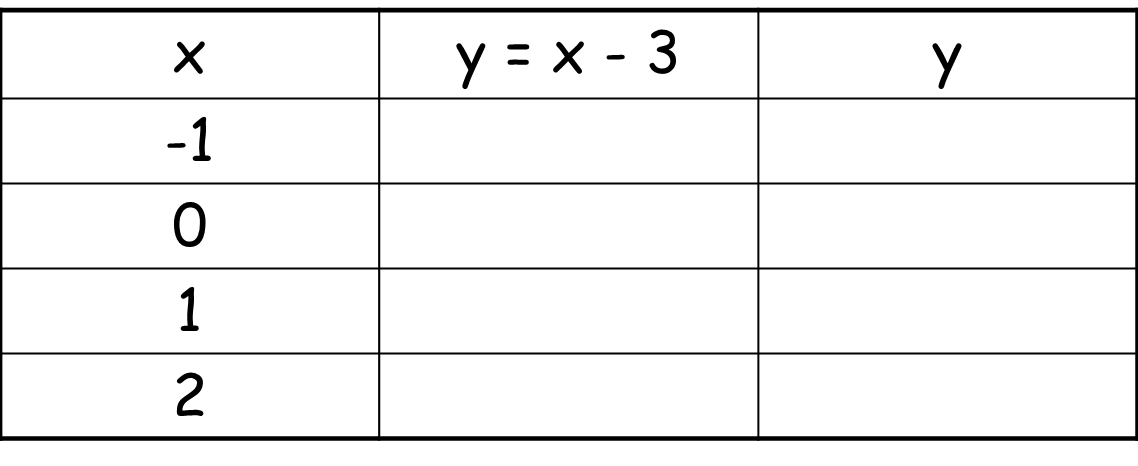 1) y = x - 3
1) create a table
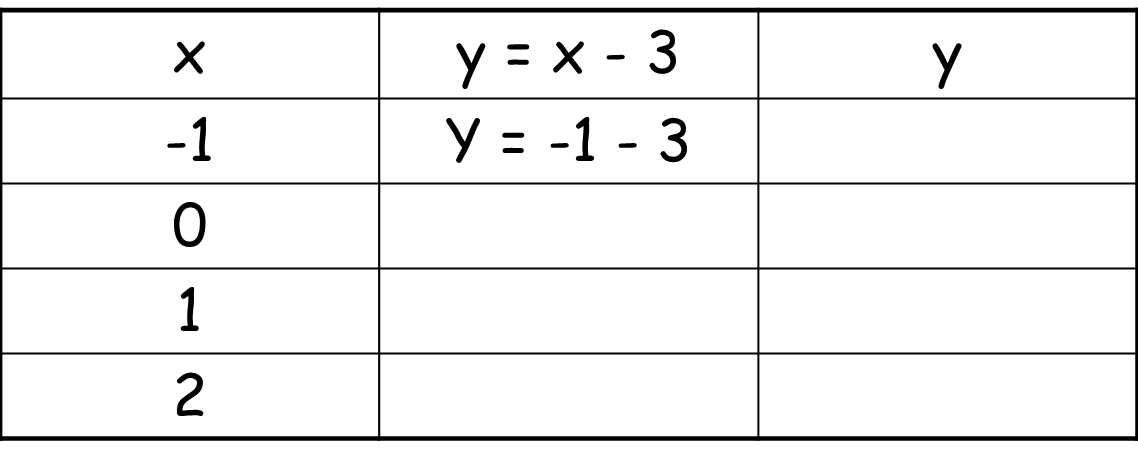 1) y = x - 3
1) create a table
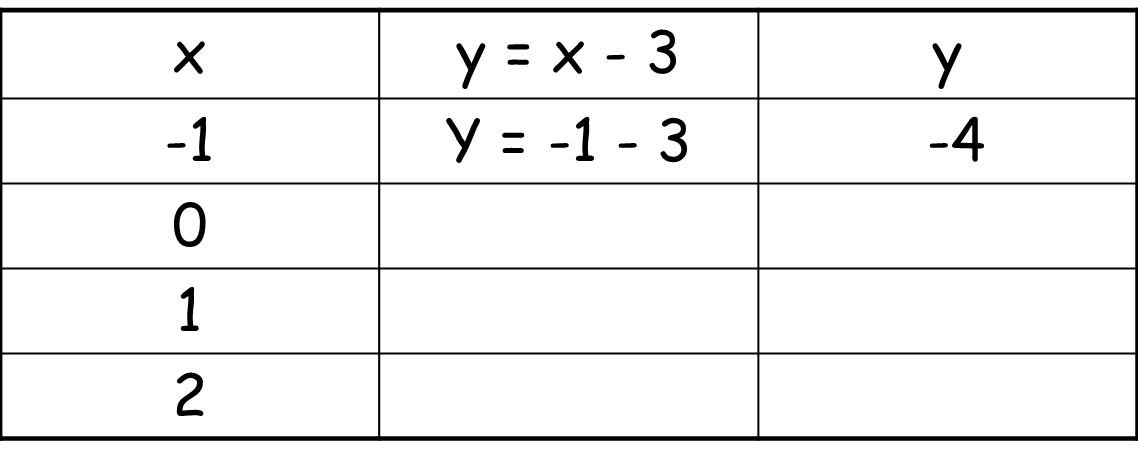 1) y = x - 3
1) create a table
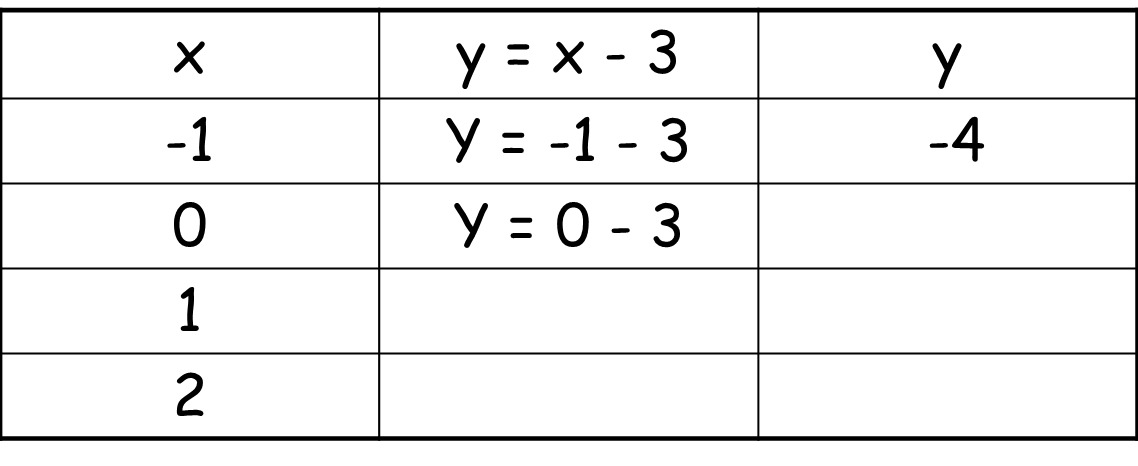 1) y = x - 3
1) create a table
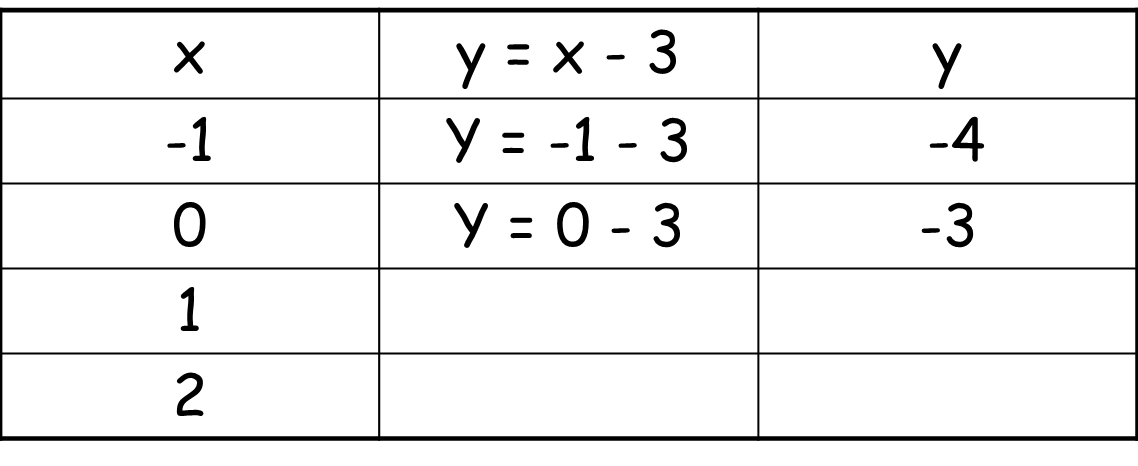 1) y = x - 3
1) create a table
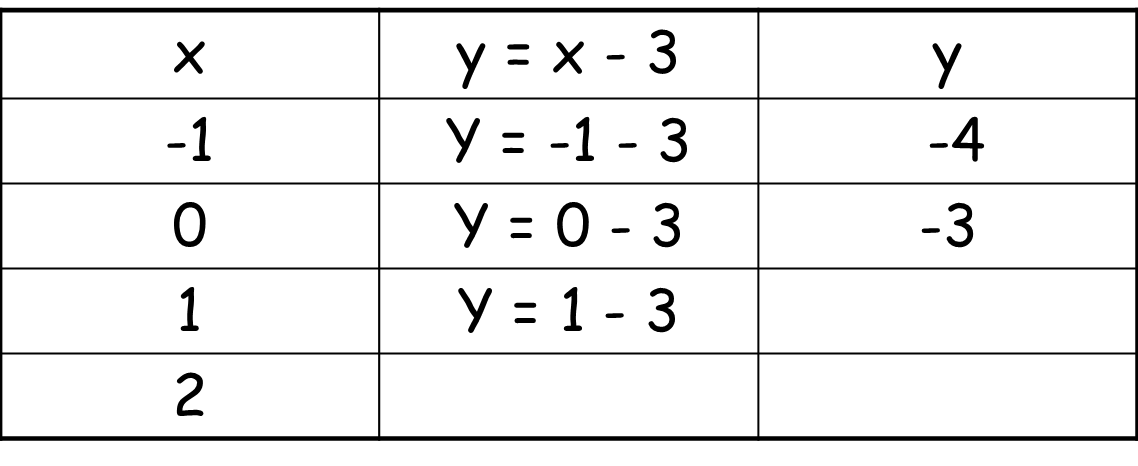 1) y = x - 3
1) create a table
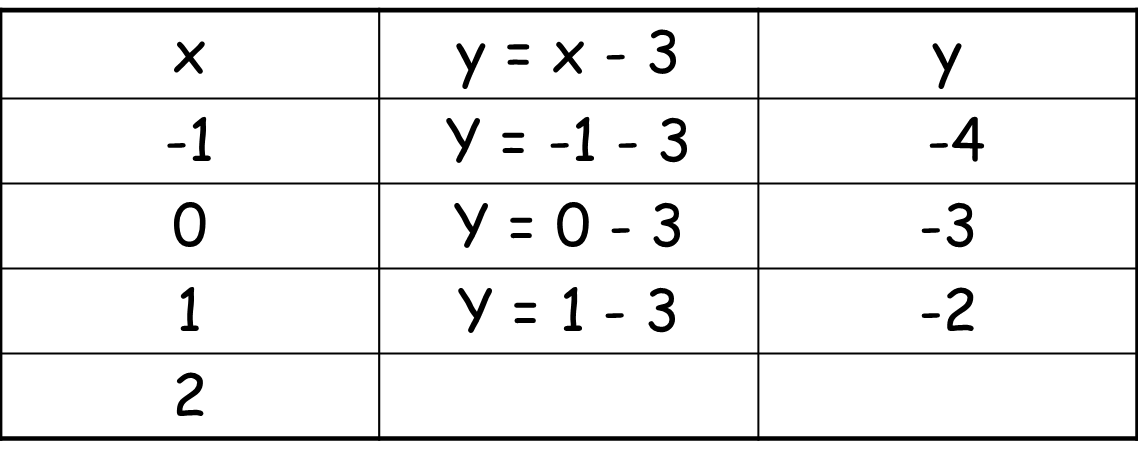 1) y = x - 3
1) create a table
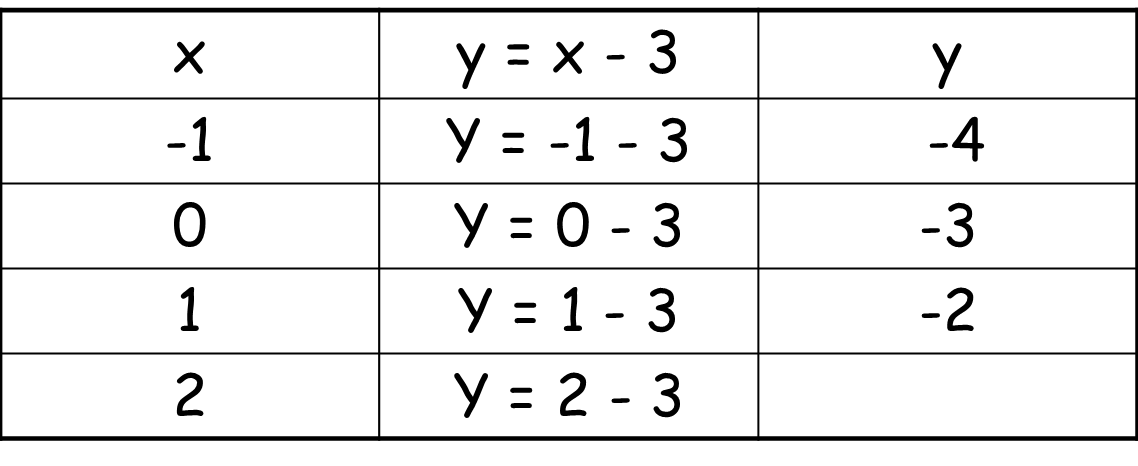 1) y = x - 3
1) create a table
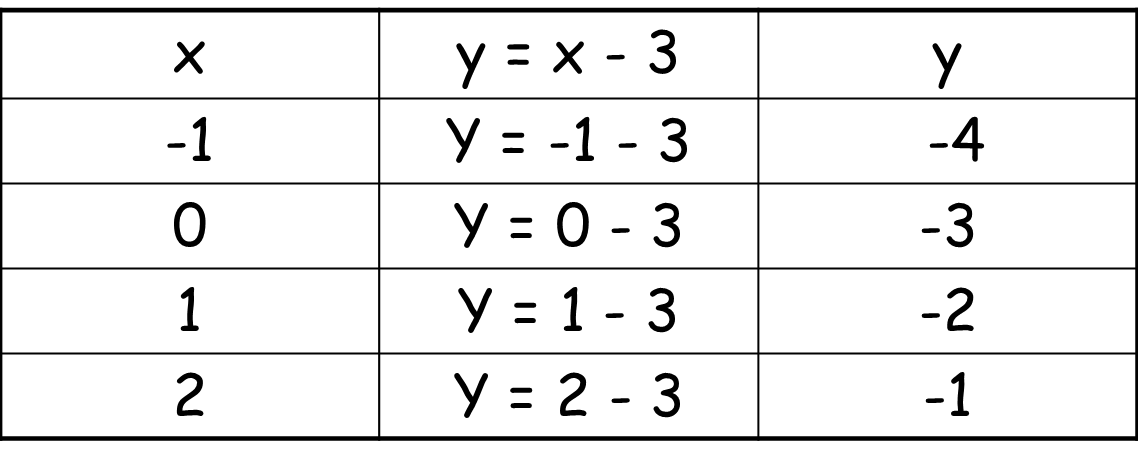 1) y = x - 3
1) create a table
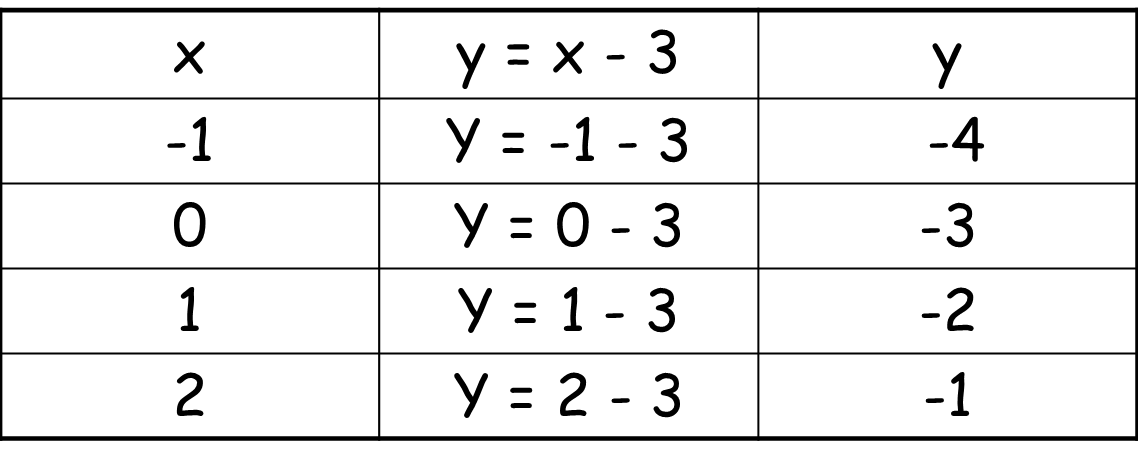 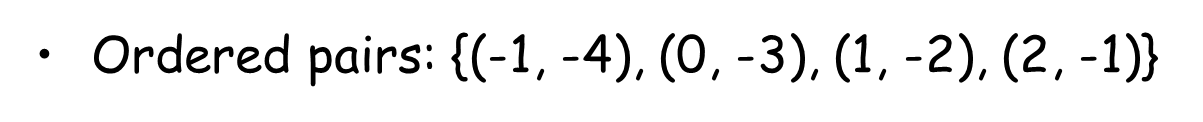 5
-5
5
-5
1) y = x - 3
2) Graph the ordered pairs.
3) Connect the points to form a straight line.




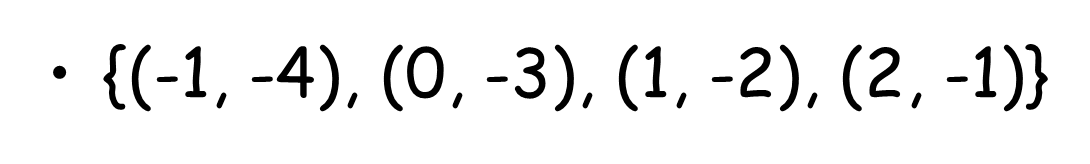 1) y = x - 3
Identify the domain and range of the ordered pairs.

Domain: 
          {-1, 0, 1, 2}
Range:			
		{-4, -3, -2, -1}
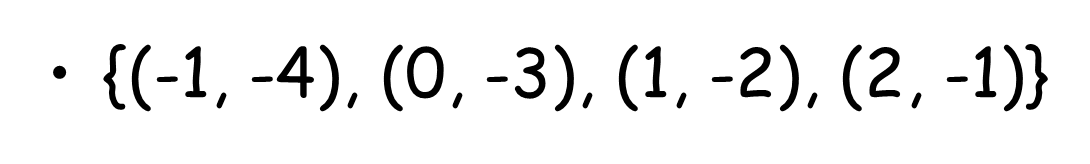 Graph each equation.
2) y = -3x

Directions:
1) create a table
2) plot the ordered pairs
3) connect the points to form a straight line
2) y = -3x
1) create a table
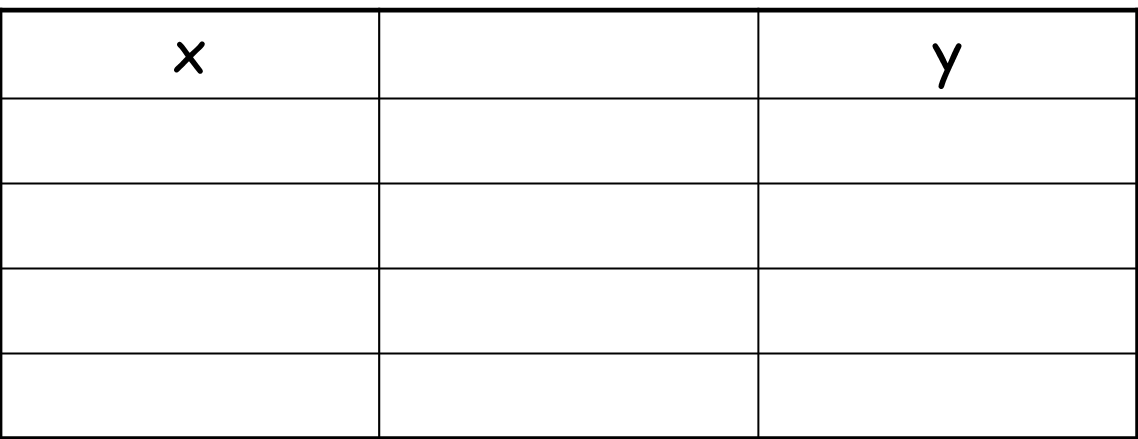 2) y = -3x
1) create a table
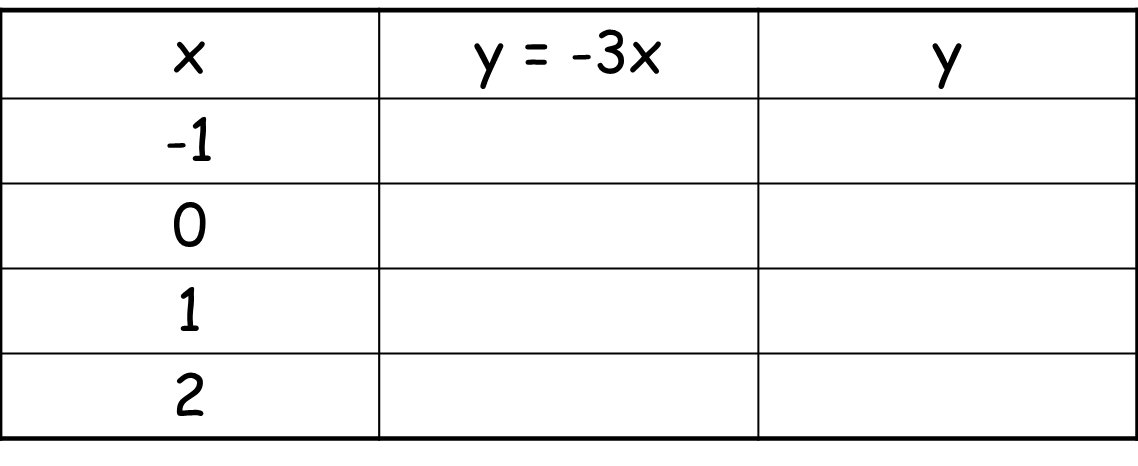 2) y = -3x
1) create a table
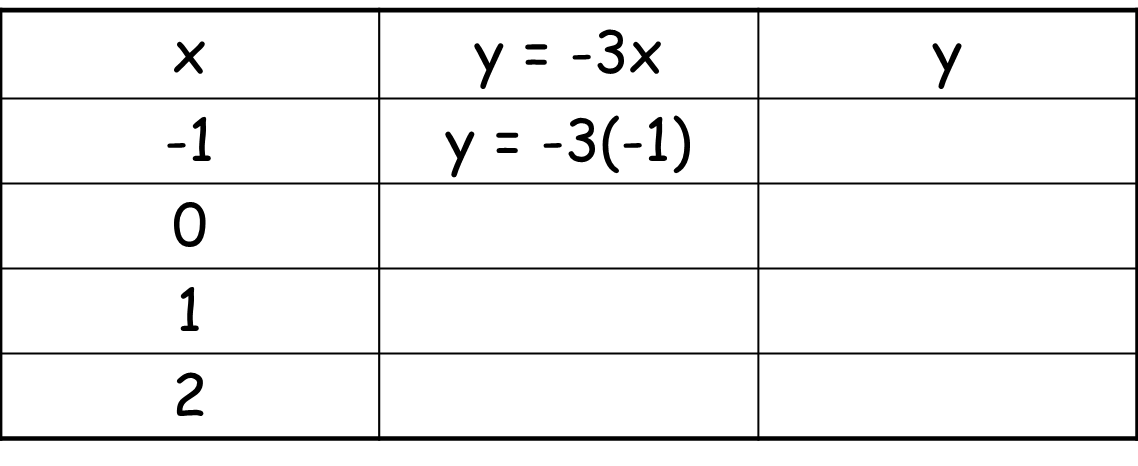 2) y = -3x
1) create a table
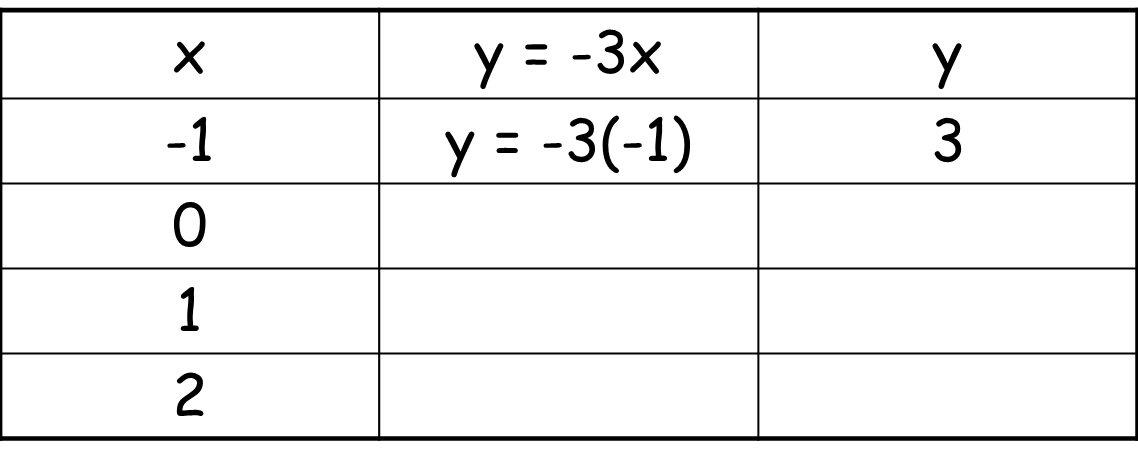 2) y = -3x
1) create a table
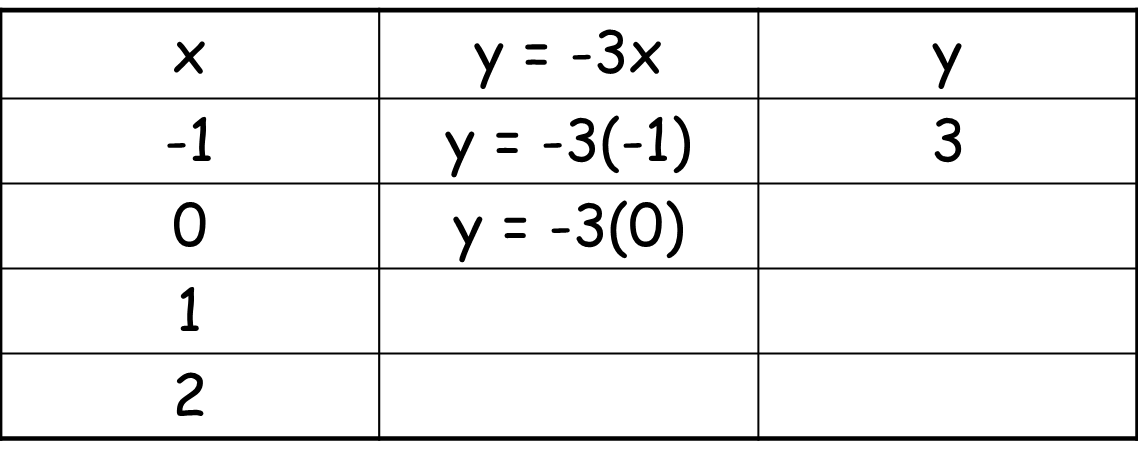 2) y = -3x
1) create a table
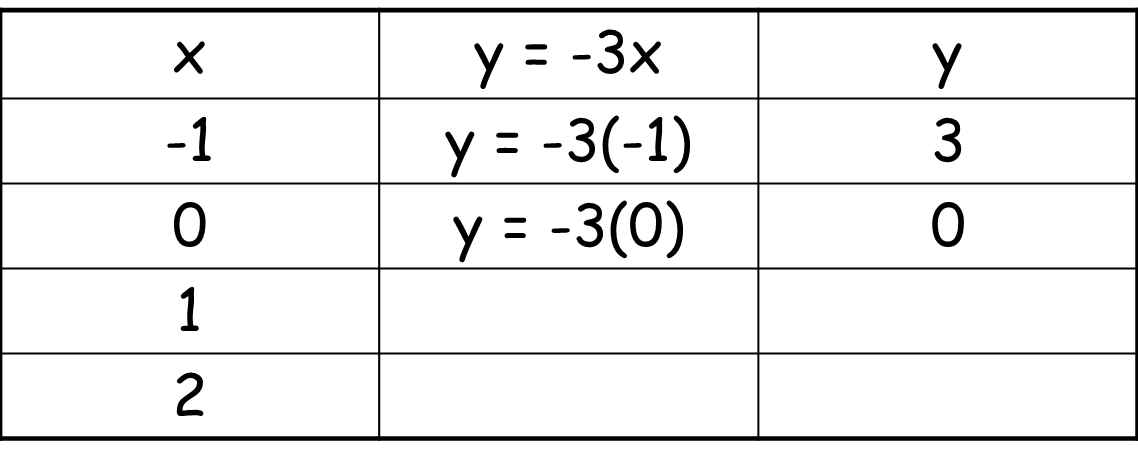 2) y = -3x
1) create a table
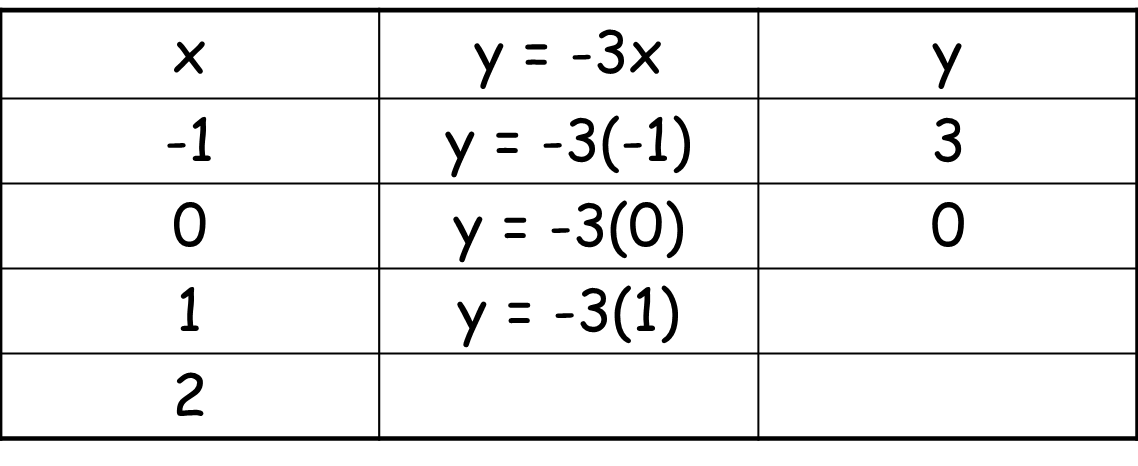 2) y = -3x
1) create a table
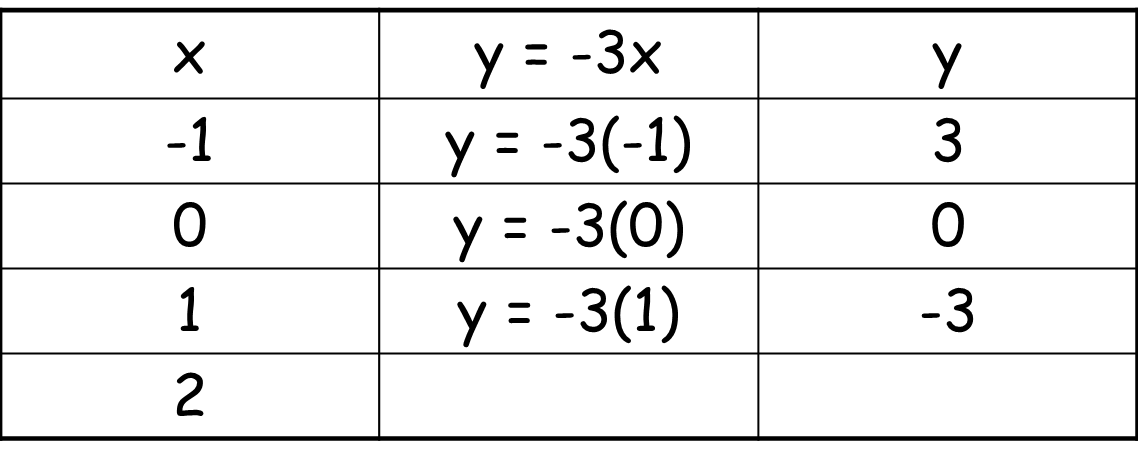 2) y = -3x
1) create a table
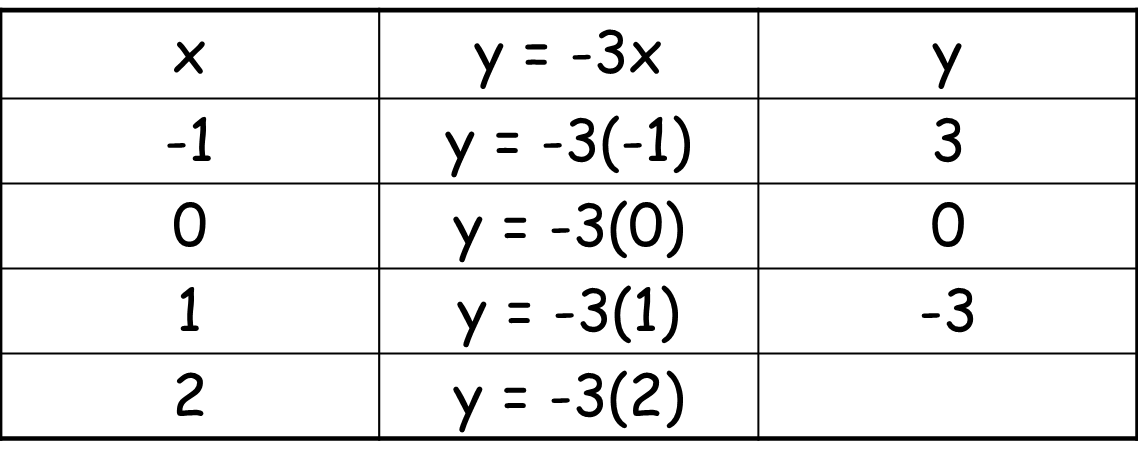 2) y = -3x
1) create a table
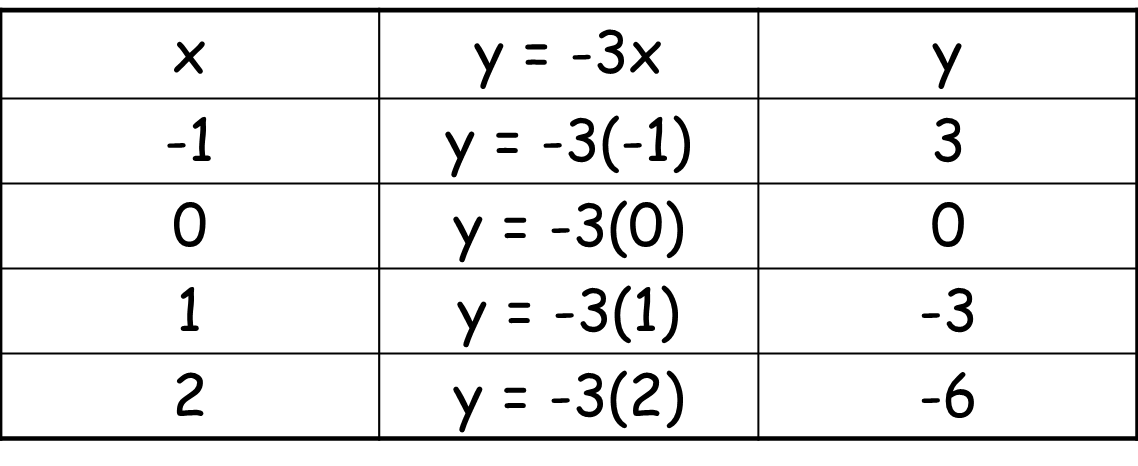 5
-5
5
-5
2) y = -3x
2) Graph the ordered pairs.
3) Connect the points to form 
a straight line.




{(-1, 3), (0, 0), (1, -3), (2, -6)}
1) y = -3x
Identify the domain and range of the ordered pairs.

Domain: 
          {-1, 0, 1, 2}
Range:			
		{-6, -3, 0, 3}
{(-1, 3), (0, 0), (1, -3), (2, -6)}
Graph each equation.
3) y = -3x + 2

Directions:
1) create a table
2) plot the ordered pairs
3) connect the points to form a straight line
3) y = -3x + 2
1) create a table
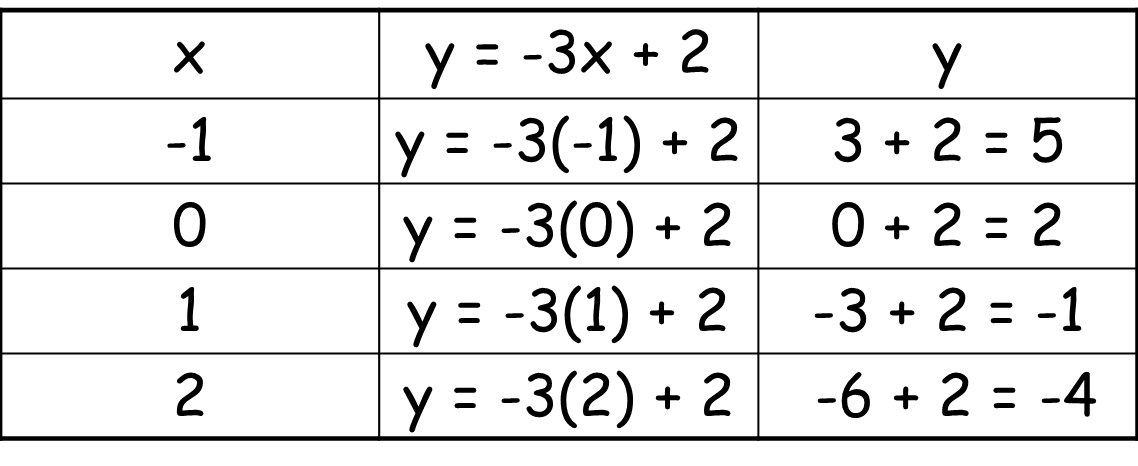 3) y = -3x + 2
1) create a table
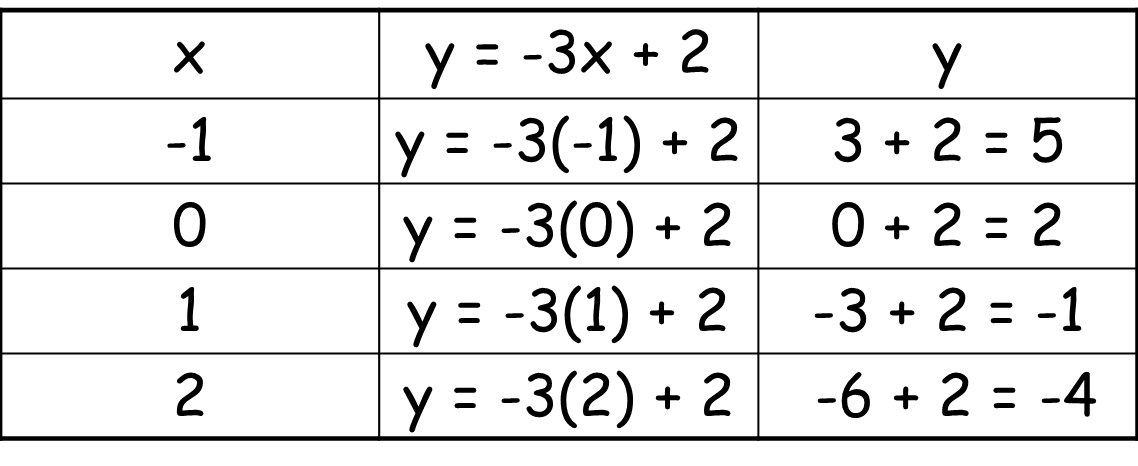 3) y = -3x + 2
1) create a table
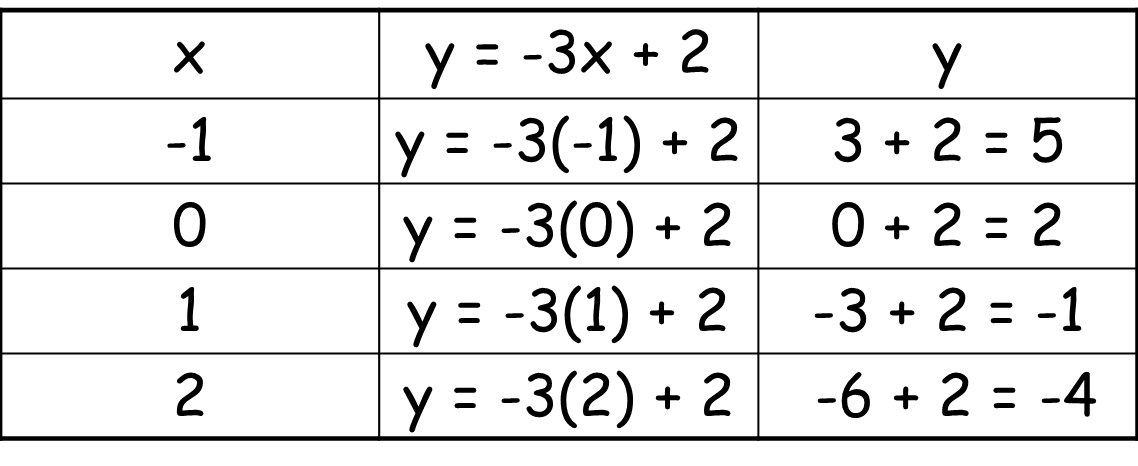 3) y = -3x + 2
1) create a table
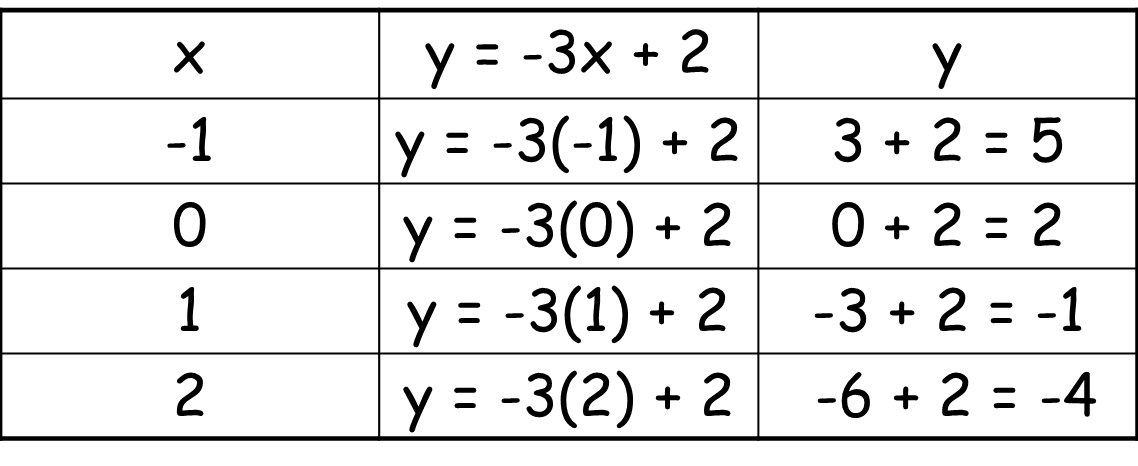 3) y = -3x + 2
1) create a table
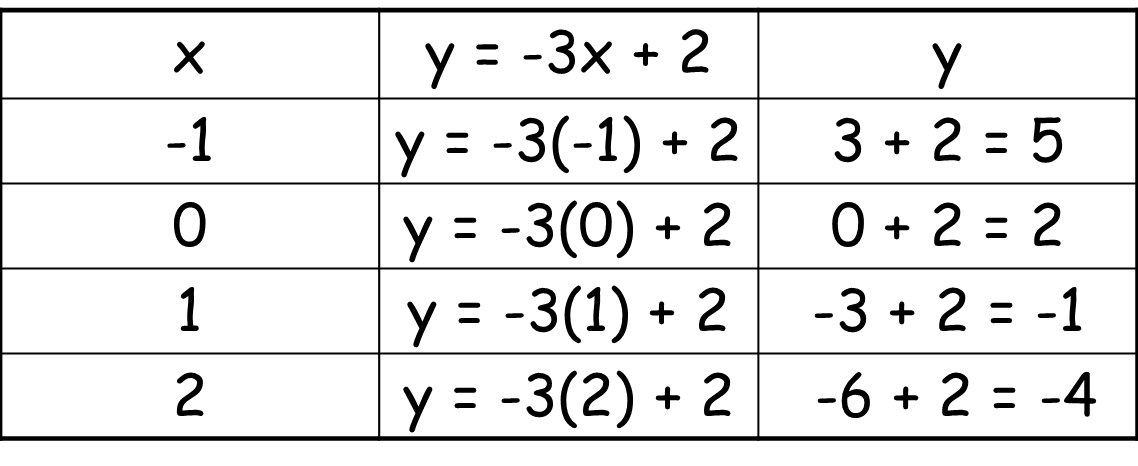 3) y = -3x + 2
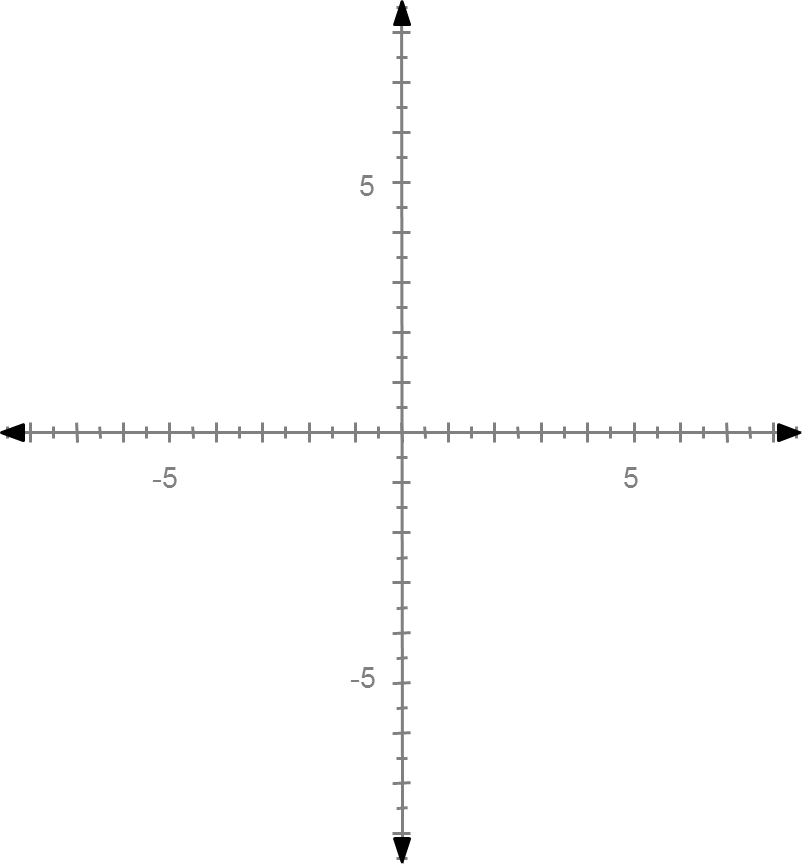 2) Graph the ordered pairs.
3) Connect the points to form 
a straight line.
{(-1, 5), (0, 2), (1, -1), (2, -4)}




1) y = -3x + 2
Identify the domain and range of the ordered pairs.
      {(-1, 5), (0, 2), (1, -1), (2, -4)}
Domain: 
          {-1, 0, 1, 2}
Range:			
		{-4, -1, 2, 5}
x – y = 3
*Create a table.  Choose “x” values and solve for “y” values.
II: Find four solutions of each equation, and write the solutions as ordered pairs.
x – y = 3
*Create a table.  Choose “x” values and solve for “y” values.
II: Find four solutions of each equation, and write the solutions as ordered pairs.
x – y = 3
*Create a table.  Choose “x” values and solve for “y” values.
II: Find four solutions of each equation, and write the solutions as ordered pairs.
x – y = 3
*Create a table.  Choose “x” values and solve for “y” values.
II: Find four solutions of each equation, and write the solutions as ordered pairs.
x – y = 3





Ordered pairs: 
{(-1, -4), (0, -3), (1, -2), (2, -1)}
II: Find four solutions of each equation, and write the solutions as ordered pairs.
2) y = 5x - 6
*Create a table.  Choose “x” values and solve for “y” values.
II: Find four solutions of each equation, and write the solutions as ordered pairs.
2) y = 5x - 6
*Create a table.  Choose “x” values and solve for “y” values.
II: Find four solutions of each equation, and write the solutions as ordered pairs.
2) y = 5x - 6
*Create a table.  Choose “x” values and solve for “y” values.
II: Find four solutions of each equation, and write the solutions as ordered pairs.
2) y = 5x - 6
*Create a table.  Choose “x” values and solve for “y” values.
II: Find four solutions of each equation, and write the solutions as ordered pairs.
2) y = 5x – 6





Ordered pairs: 
{(-1, -11), (0, -6), (1, -1), (2, 4)}
II: Find four solutions of each equation, and write the solutions as ordered pairs.
3) 

*Create a table.  Choose “x” values and solve for “y” values.
II: Find four solutions of each equation, and write the solutions as ordered pairs.
3) 

*Create a table.  Choose “x” values and solve for “y” values.
II: Find four solutions of each equation, and write the solutions as ordered pairs.
3) 

*Create a table.  Choose “x” values and solve for “y” values.
II: Find four solutions of each equation, and write the solutions as ordered pairs.
3) 

*Create a table.  Choose “x” values and solve for “y” values.
II: Find four solutions of each equation, and write the solutions as ordered pairs.
3) 






Ordered Pairs: 
{(-2, -1), (0, 0), (2, 1), (4, 2)}
II: Find four solutions of each equation, and write the solutions as ordered pairs.
Sort
Matching functions, graphs, and tables Flip Chart.